Из опыта 
работы:
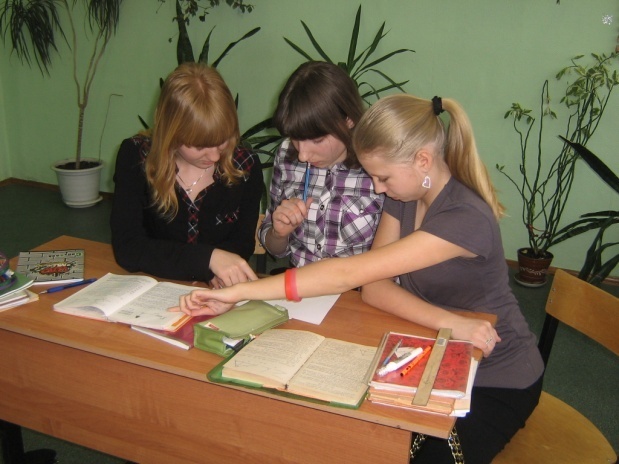 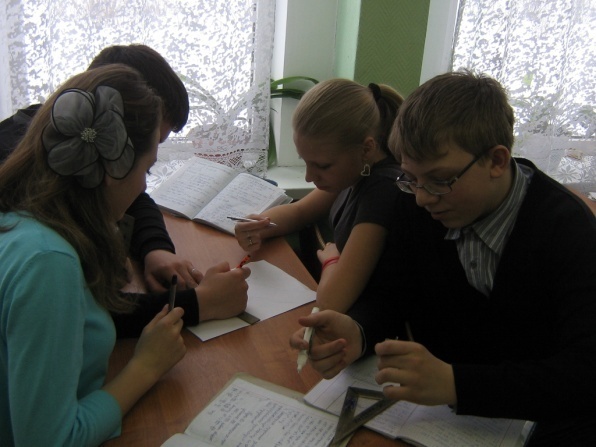 «Формы работы с учащимися
при модульном обучении»
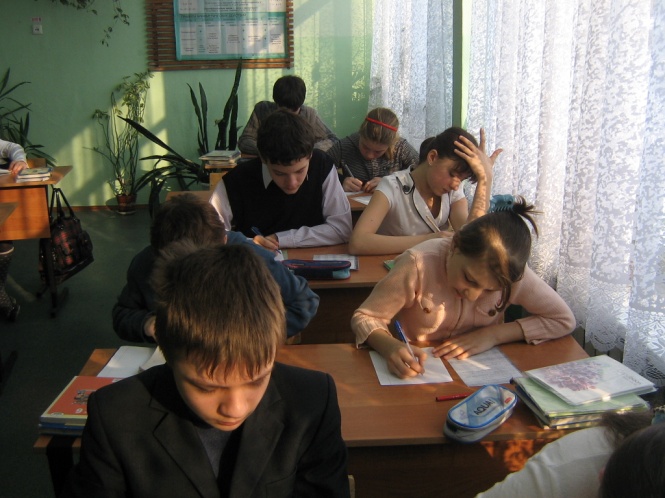 Учитель
 математики
Курбатова С.В.
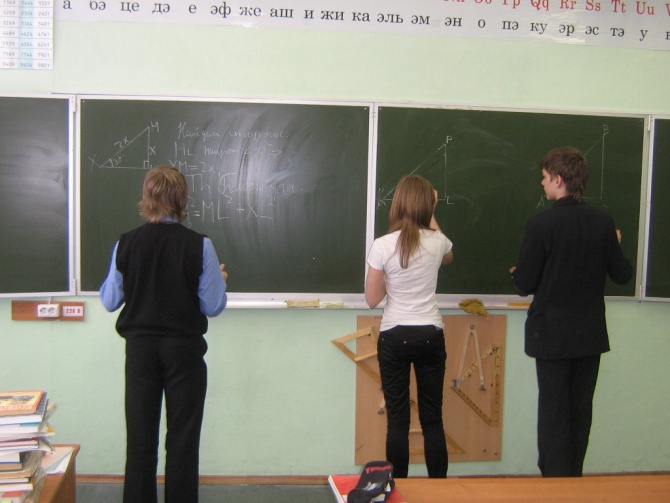 Модульное обучение основано на следующей основной идее: ученик должен учиться сам, а учитель обязан осуществлять управление его учением: мотивировать, организовывать, координировать, консультировать, контролировать.
Содержание     обучения     представляется     в законченных, самостоятельных модулях, одновременно являющихся банком информации и методическим руководством по его применению.
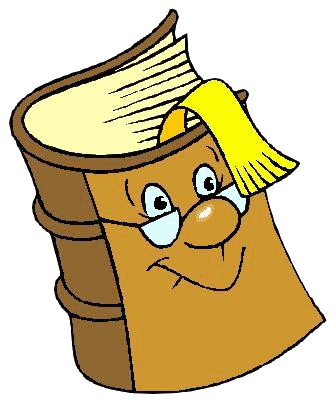 Цель обучения – формирование у детей навыка самообразования.
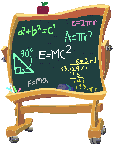 Тема:  «Квадратные уравнения»

М1    « Изучение нового материала» 
М2.   «Определение квадратных уравнений.
           Способы их решения»
 М3.   «Уравнения, сводимые к квадратным.
           Решение задач с помощью квадратных 
            уравнений.» 
М4.   « Теорема Виета и ее применение.
           Разложение квадратного трехчлена» 
М5.    «Дробно-рациональные уравнения» 
М6*.  «Решение дополнительных
            упражнений»
М7.    « Выходной контроль»
М2.  «Определение квадратных уравнений. Способы их решения»
Цель:  Научиться распознавать и  решать квадратные уравнения разных типов.
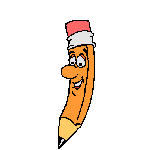 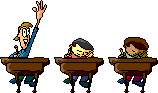 Рейтинговая таблица учащегося
ФИО__________________________________
Тема:  «Квадратные уравнения»
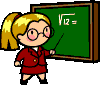 Критерий оценки:
5 -            43-50 баллов
4 -            35-42 балла
3 -            27- 34 балла
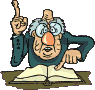 Недостатки
Отсутствуют    готовые модульные   
 учебные 
пособия.
Не способствует развитию  
творческого 
 потенциала
  высокоодаренных детей.
Не реализованы
  диалоговые      функции      обучения
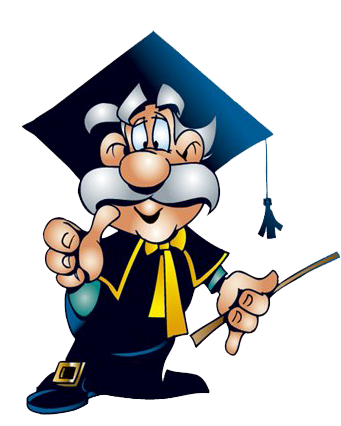 Модульный урок:
УЭ 1
определение    интегрирующей   цели   по достижению результатов обучения;
УЭ 4 
выходной контроль знаний, оценка степени достижения целей урока.
УЭ 2
задания по выявлению уровня знаний по теме;
УЭ 3
отработка учебного материала;
Из опыта работы:
Динамическая пара.
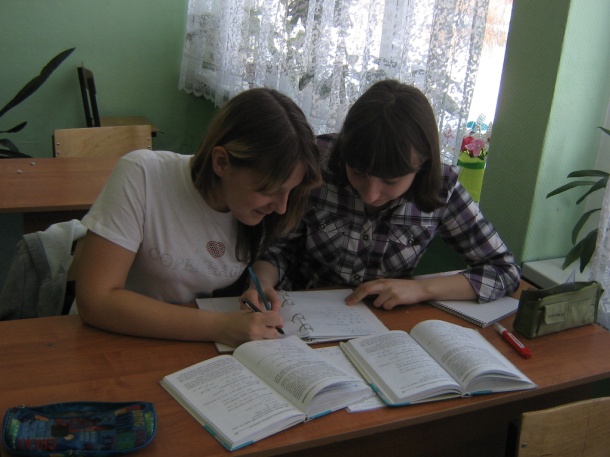 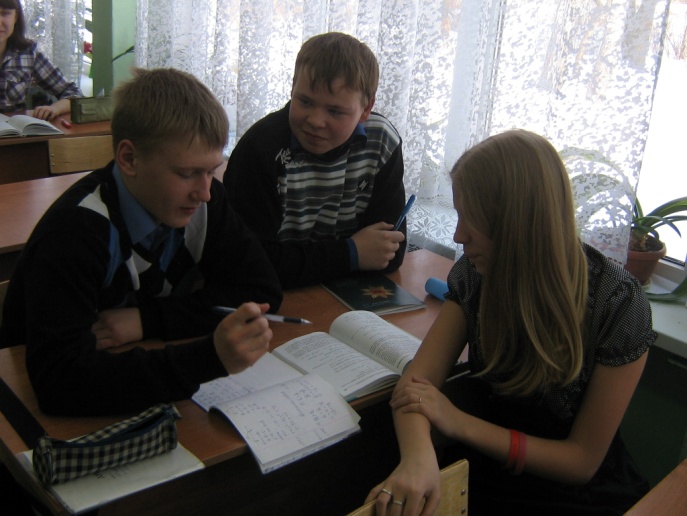 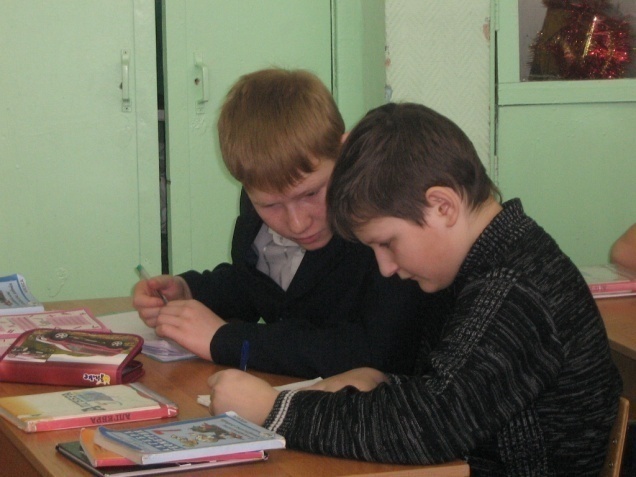 Статическая пара.
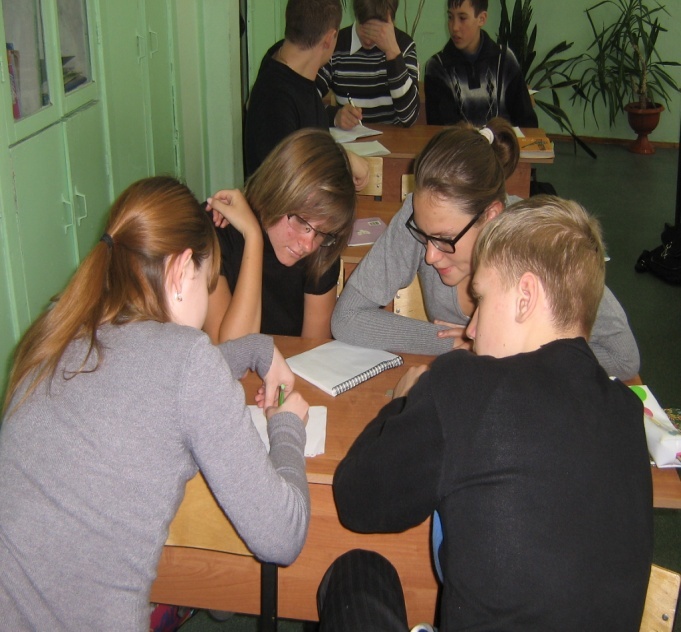 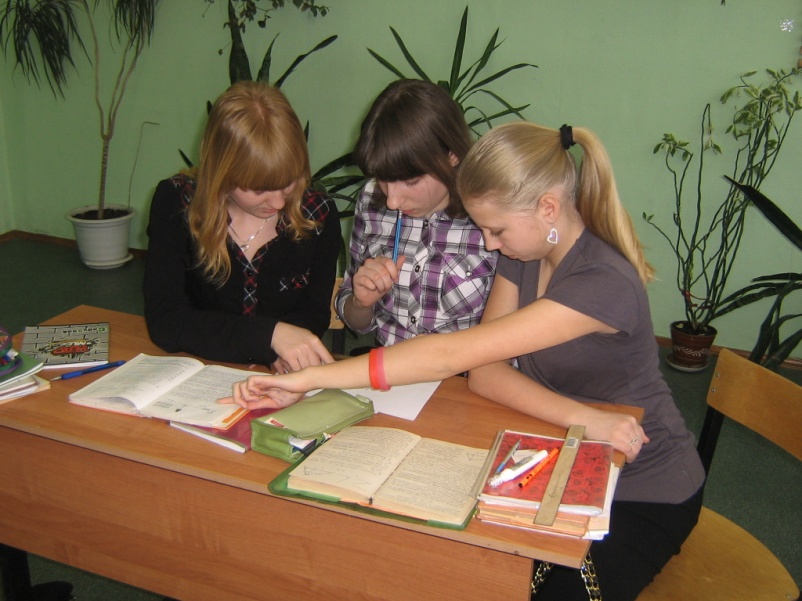 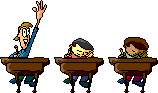 Разноуровневая пара.
Достоинства данной системы
уплотнение учебной информации, освобождается время для решения большего количества заданий.
Цели обучения точно соотносятся с достигнутыми результатами каждого ученика.
модульный контроль знаний дает определенную гарантию эффективности обучения.
высокий уровень активизации учащихся на уроке.
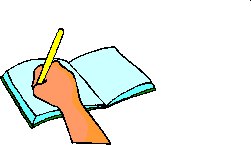 Сочетание   контроля   с   самоконтролем   обучающихся
Сравнительный анализ качества знаний:
№1.  « Дроби и их
             свойства.»
№2   «Арифметический
     квадратный корень и
      его свойства»
№3    « Квадратные
            уравнения»
57%
66%
51%
№1
№2
50%
№3
59%
50%
-  традиционная система обучения
-  модульная система обучения
Сравнительный анализ уровня обученности:
82%
98%
100%
№1.  « Дроби и их
             свойства.»
81%
92%
81%
№2   «Арифметический
     квадратный корень и
      его свойства»
№3    « Квадратные
            уравнения»
№1
№2
№3
-  традиционная система обучения
-  модульная система обучения
Урок геометрии
с элементами 
модульной технологии 
в 8 классе. 
Приглашаю всех желающих